Digital Electronics Components
Miloni Ganatra
Logic Gates
Fundamental building block of digital System.
To Make decisions
It produces one output level when combination of input levels are present & different output level when other combination of input levels are present.
O/P is dependent only state of the input at that instant
Three basic gates –AND ,OR ,NOT
OFF
OFF
OFF
ON
ON
ON
5v
Input A
Output X
Logic 1
Logic 1
Logic 1
Logic 0
Logic 0
Logic 0
The NOT Gate (inverter):
The NOT gate is the first of the three fundamental logic gates.
Truth Table: Is a chart that lists the input condition on the left and the gate’s output response on the right. The table shows that the NOT gate responds at the output with the inverse of the signal applied to the input.
Slide #
Logic 1
Logic 1
Logic 1
5v
Logic 1
Logic 0
AND
Logic 0
Logic 0
5v
Input A
Output X
Logic 0
Logic 0
Input B
5v
Logic 0
Logic 0
Logic 1
The AND Gate:
Truth Table: The table shows that the AND gate responds with a high at the output if the signal applied to the input A and  B are both high.
Slide #
Logic 1
Logic 1
Logic 0
Logic 1
Logic 1
OR
5v
Input A
Output X
Input B
Logic 1
Logic 0
5v
Logic 0
Logic 1
Logic 1
5v
Logic 0
Logic 0
The OR Gate:
Truth Table: The table shows that the OR gate responds with a high at the output if the signal applied to the input A or B is high.
Slide #
Logic 1
Logic 1
Logic 0
Logic 0
Logic 0
Logic 1
Logic 1
5v
Logic 1
NAND
5v
Input A
Logic 1
Logic 0
Output X
Logic 0
Logic 1
Input B
5v
NAND Gate
The NAND gate is equivalent to an AND gate with a NOT gate connected to its output. NAND comes from the words Not  AND
NAND Symbol
Boolean Equation: here is the equation for the NAND gate.
Slide #
Logic 1
Logic 1
Logic 0
Logic 0
Logic 0
Logic 0
Logic 0
Logic 1
5v
NOR
Logic 0
5v
Input A
Logic 1
Output X
Logic 1
Logic 0
Input B
5v
NOR Gate
The NOR gate is equivalent to an OR gate with a NOT gate connected to its output. NOR comes from the words Not  OR.
NOR Symbol
Boolean Equation: here is the equation for the NOR gate.
Slide #
XOR
XNOR
Input A
Input A
Output X
Output X
Input B
Input B
XOR Gate & XNOR Gate
The XOR gate is an exclusive OR gate. It will output a logic 1 if there is an exclusive logic 1 at input A or B. Exclusive means: Only one input can be high at one time.
XOR Boolean Equation:
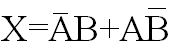 The XNOR gate is an exclusive OR gate with an NOT gate at the output. It will output a logic 0 if there is an exclusive logic 1 at input A or B.
XOR Boolean Equation:
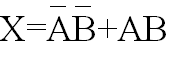